EASY ASSET MANAGEMENT JSC
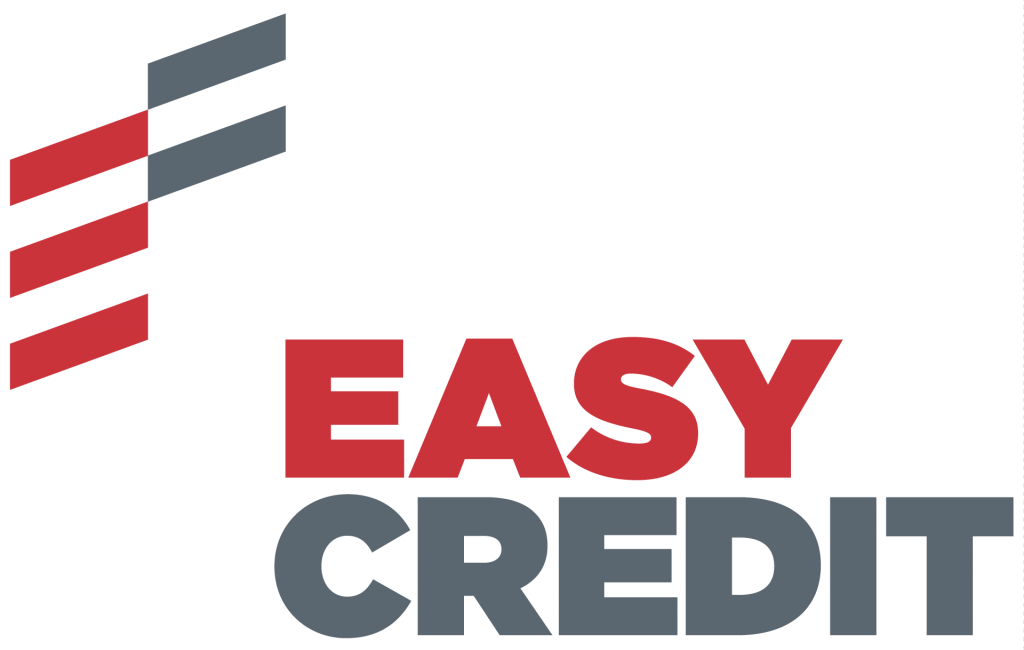 www.easycredit.bg
Overview
Mission
The most dynamically developing non-bank financial institution in Bulgaria, with more than 14 years of experience, fully-owned by Bulgarian entrepreneurs;

Specialized in providing short-term loans since 2005;

Over 4000 credit consultants who care for our clients in more than 181 offices in Bulgaria;

130 000+ loyal customers;

90% of the population recognizes the brand Easy Credit;

64% of our clients would recommend Easy Credit.
To provide responsible and transparent, fast and affordable credits directly to our clients' homes.
Vision
To be a market leader in all the countries that we operate in.
Values
Morality & Ethics
Responsibility
Loyalty
Transparency
Social Engagement
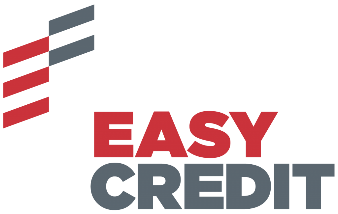 www.easycredit.bg
Business Model
Partnerships
HCC (Home Collected Credits) model, where disbursement, contract signing and scoring take place at the client’s home;

Responsible Lending;

Weekly, bi-weekly and monthly repayments ensuring customer comfort & predictability of repayment;
Partnering with the Bulgarian Postal services (BG Post) to provide access to financial facilities in more than 2100 post offices in Bulgaria.
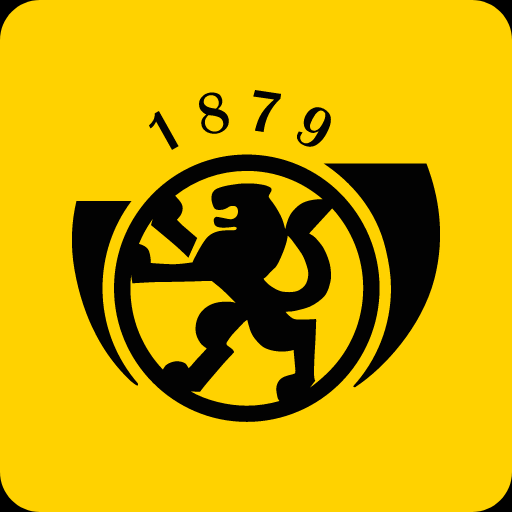 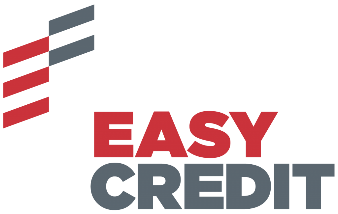 www.easycredit.bg
Customer Profile
Products
Our typical customer is an un(der)banked individual looking to acquire & maintain a normal standard of living.
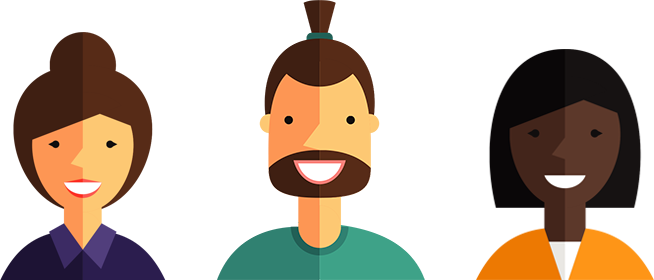 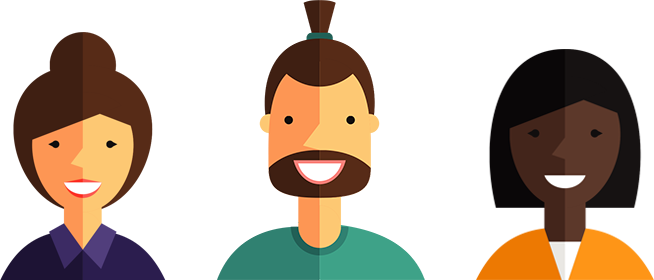 Female
Male
49.2%
50.8%
Single/Unmarried;
Low income individuals;
Average age of 44 years;
Completed secondary education;
€314 Average loan size.
*1 BGN = 0.51 EUR
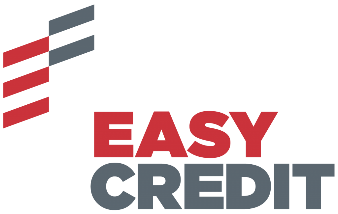 www.easycredit.bg
Yearly Sales
Statistics
250 000
130 000+
loyal customers
€38m
Gross Portfolio
200 000
150 000
€51m
Revenue for 2018
2.1m+
total loans granted
100 000
€314
Average loan size
50 000
0
2018
2012	2013
2014	2015	2016	2017
Реални продажби
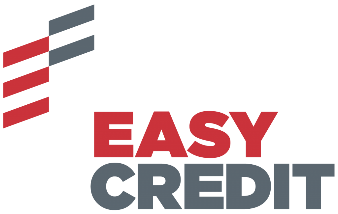 www.easycredit.bg
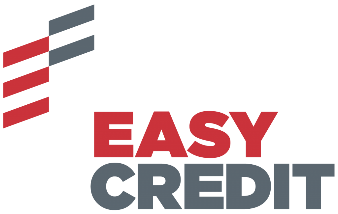 Financial Services from door-to-door
www.easycredit.bg